Проект   «Город маленьких пешеходов»
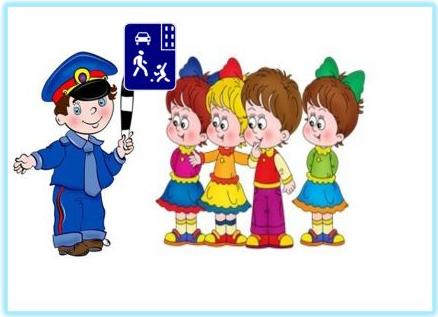 Подготовила                          
   воспитатель     ср. гр                 
 Устюжанина О.Л
Актуальность проекта:
Дети в недостаточной степени знают виды транспорта, какие правила безопасности существуют на дороге; недостаточно полно владеют обобщенными понятиями, не всегда могут максимально обогатить знания и представления о видах транспорта, о правилах дорожного движения.
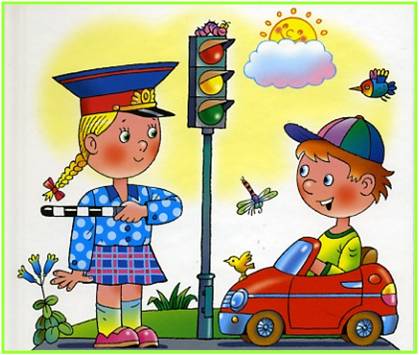 Итоговым мероприятием  будет создание макета «Улицы города»
Насколько успешно освоил ребенок содержание данной
       темы можно определить по следующим показателям:
 -Знает  основные виды транспорта;
-Называет, из какого материала сделана каждая деталь;
-Называет детали транспортных средств во мн.числе;
-Называет слова-действия транспорта;
-Называет слова противоположные по значению;
-Знает профессии людей, которые связаны с транспортом;
-Составляет описательный рассказ о транспорте(3-4 предложения);
-Умеет находить геом.фигуру- куб в окружающем мире;
-Знает правила дорожного движения;
-Знает 6 дорожных знаков;
-Знает правила поведения в транспорте;
-Знает произведения по данной теме.
Работа с детьми
Виды транспорта
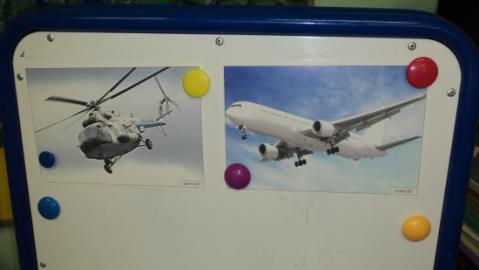 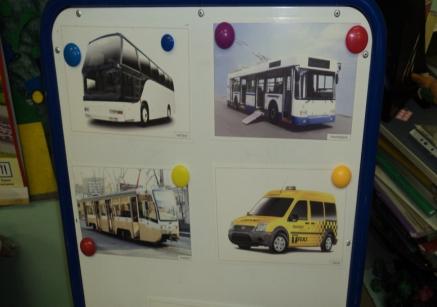 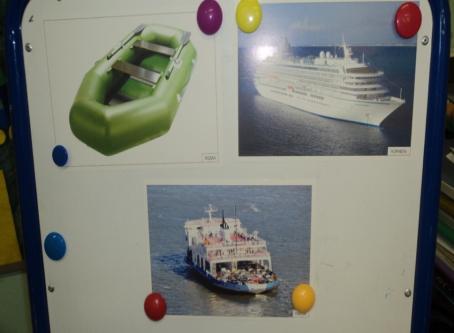 Показ иллюстраций,беседы
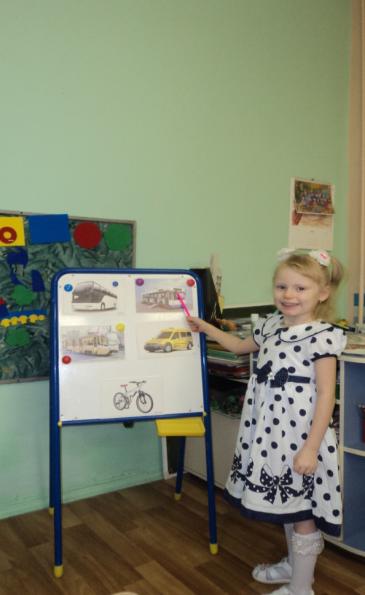 Чтение художественной литературы, разгадывание загадок
Дидактические игры
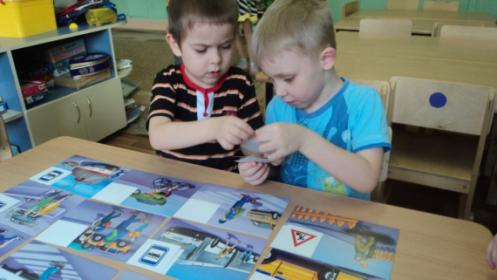 Знакомство  с дорожными знаками
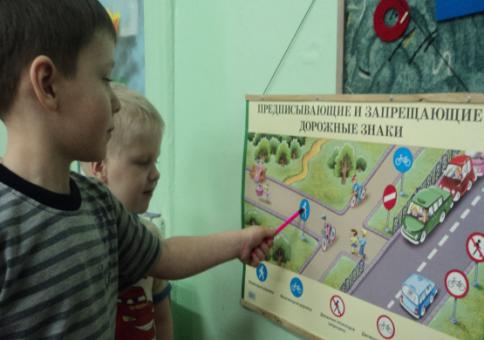 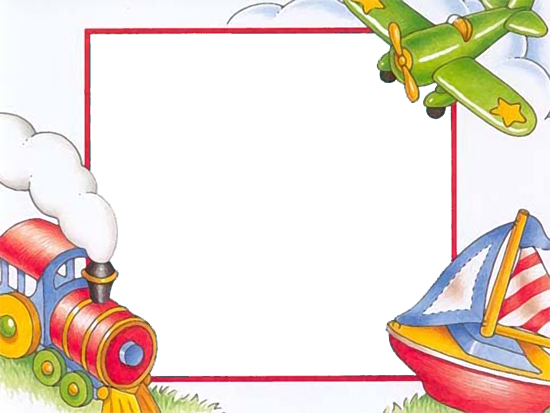 Барельеф «Автобус»
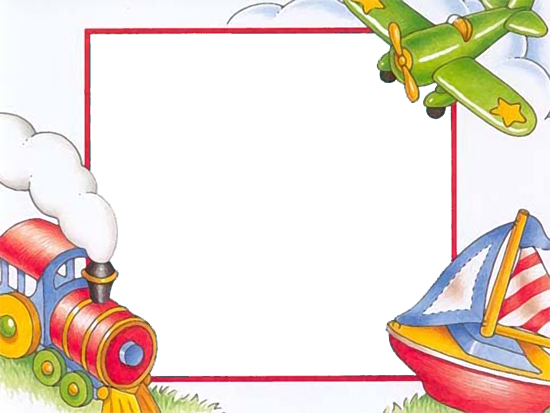 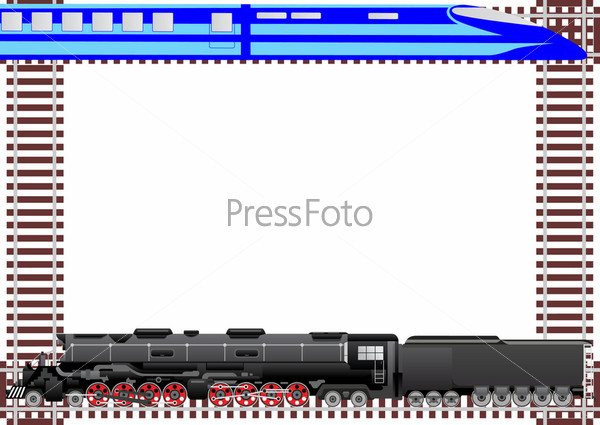 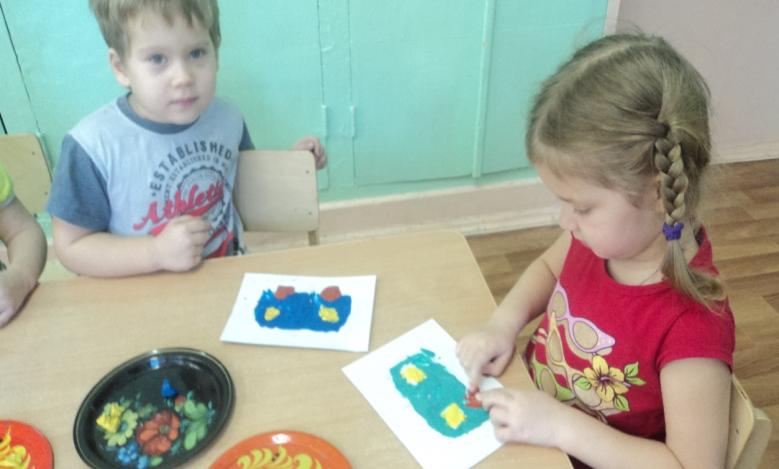 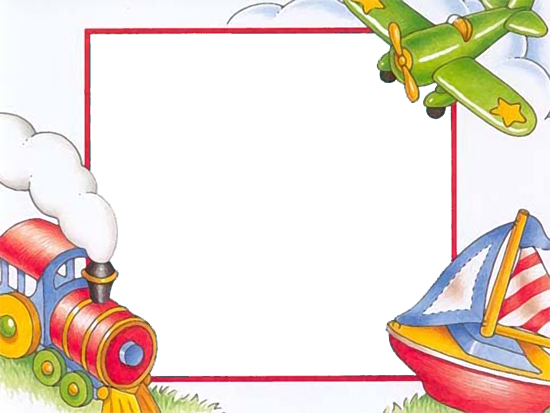 Рисование: «Машина скорой помощи»
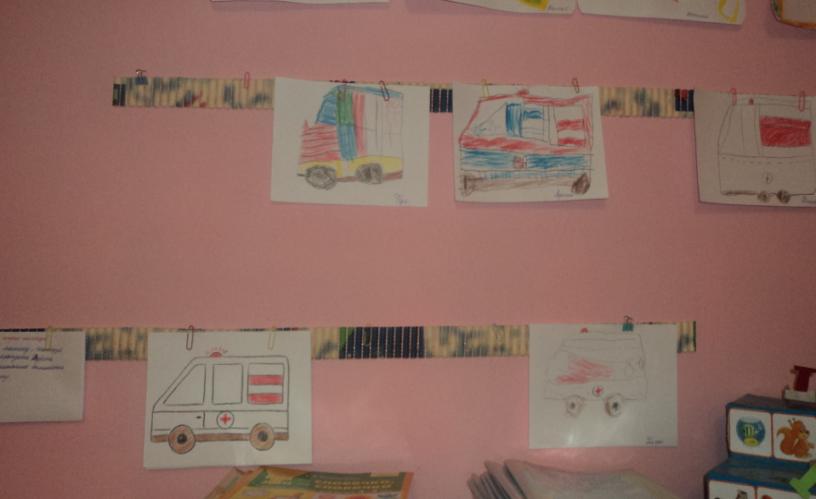 Аппликация: «Дома на нашей улице»
Сюжетно- ролевые игры
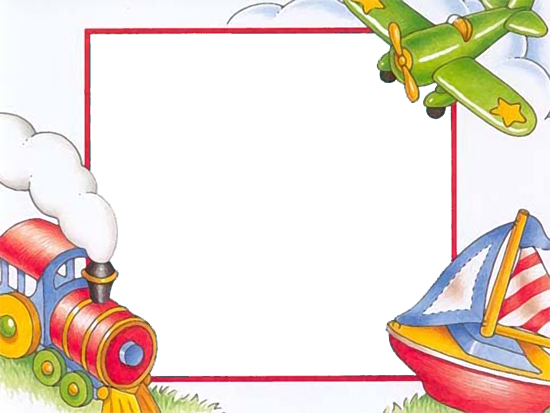 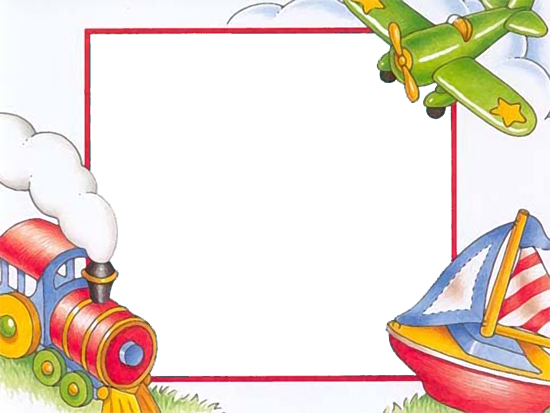 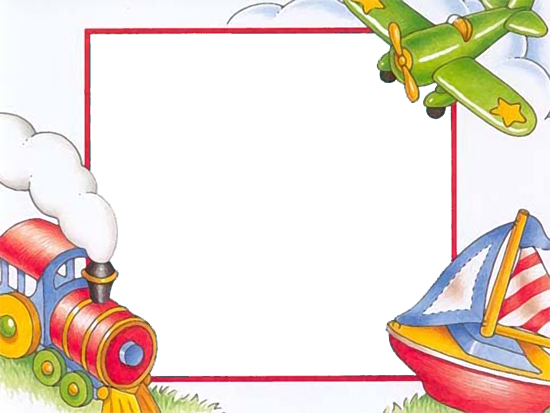 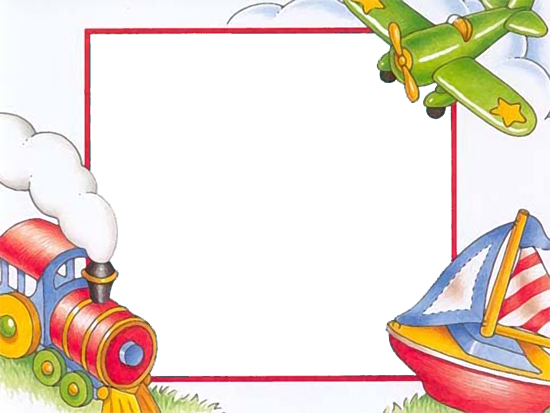 Работа с родителями
Консультация по теме
Изготовление построек
Изучение литературы по теме
Экскурсия по городу
Консультация для родителей по правилам дорожного движения
« Как сделать детей дисциплинированными пешеходами»
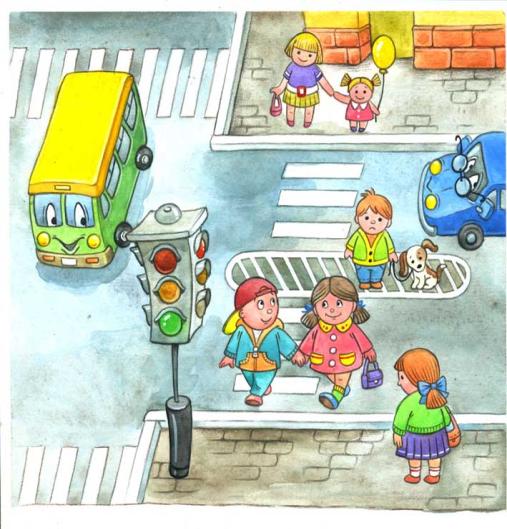 Изучаем дорожные знаки
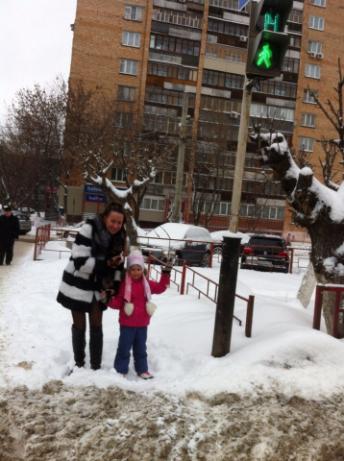 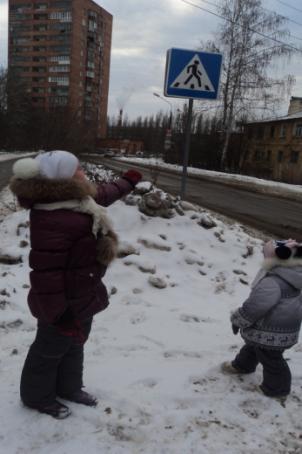 Пешеходный переход
Светофор
На прогулке
Перекресток
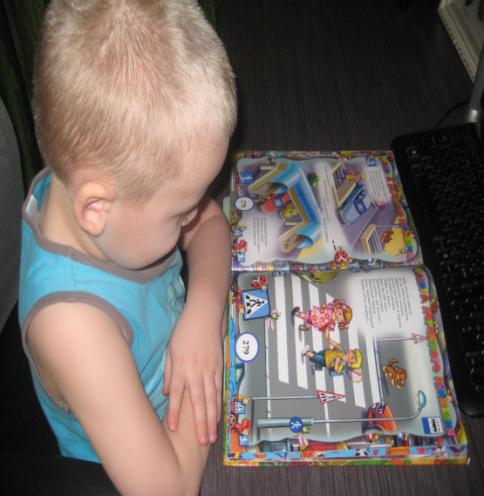 ИЗУЧАЕМ ПРАВИЛА ДОМА
Играем дома
Постройки
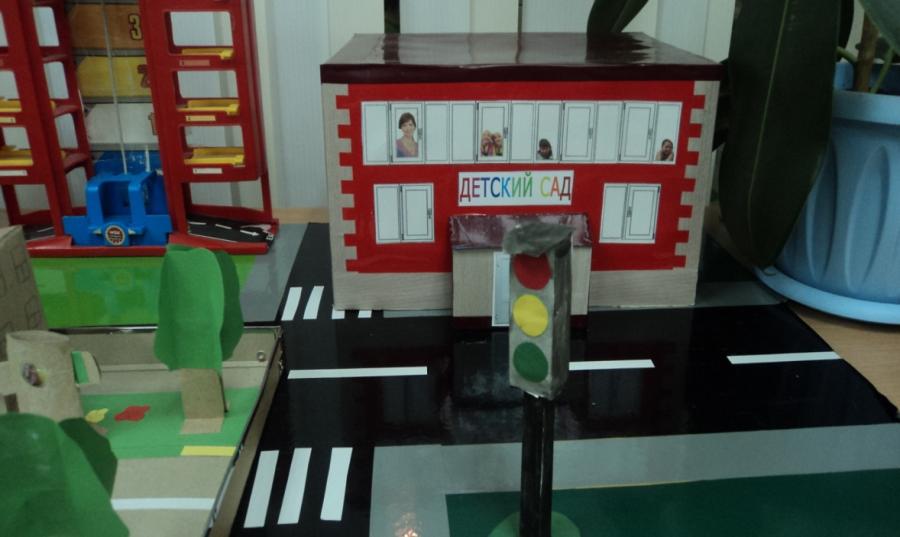 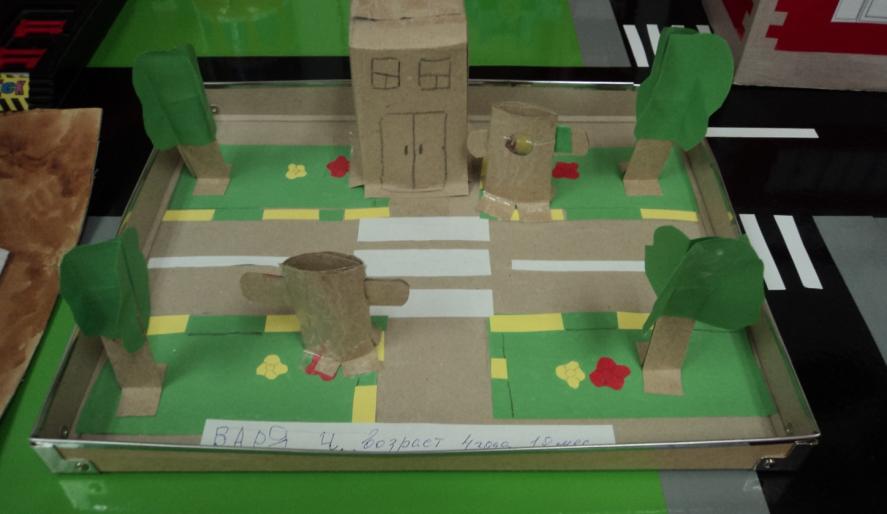 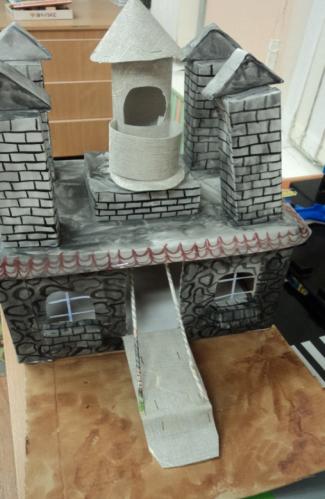 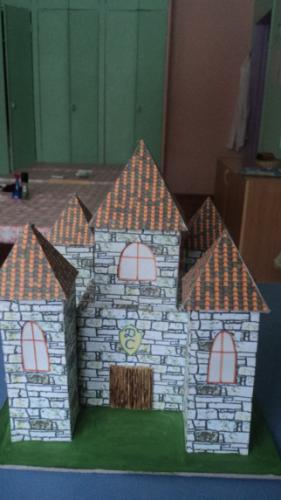 Макет улицы
Спасибо за внимание!